資訊技術
電腦的低價位化
網路技術的提升
整體服務數位網路
大型主機
資料通訊
網路
硬體
區域網路
主從作業
作業系統
結構
UNIX
Windows
評估
選擇？
資料庫
管理系統
系統開發
支援系統
資料庫的發展
關聯式
資料庫
儲存媒體的高
密度化、低價位化
CASE
程式語言
高級
專業系統
多媒體
應用系統
第四代
語言
辦公室
自動化
專家系統
電子郵件
決策
支援系統
無紙化
操作性的提升
資訊科技的影響
1
資訊科技的影響(Enabler)
BPR的效果
篩選資訊
 以確保其
 有效性

正確迅速
 地傳達有
 用的資訊
 
藉著資訊
 的累積和
 融合做有
 效的運用
2
e 化企業 IT 架構的目標與科技
資料來源：林東清, 2004
3
Vision 2010
4
網路進化三部曲
Public
“The” Web
Personal
“My” Web
Social
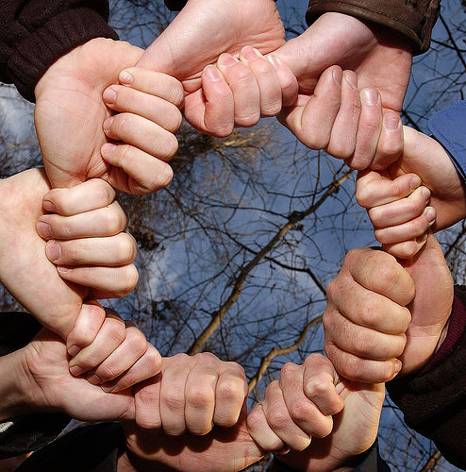 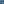 “Our” Web
5
Web 2.0
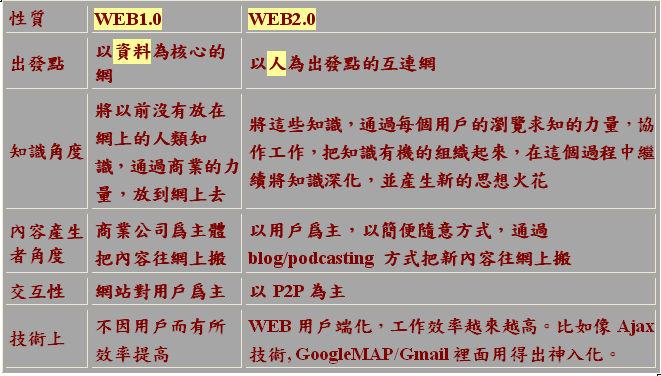 6